Presentación
REUNIÓN
Mayo 2025 – CADIX
POBLACIÓN TOTAL 
(INSEE 2022)
ACTORES PARTICIPATIVOS
ACTORES DE LA GHT
EL HOSPITAL DE OLORON EN EL


 GROUPEMENT HOSPITALIER DE TERRITOIRE (GHT) 
« BÉARN 
& SOULE »
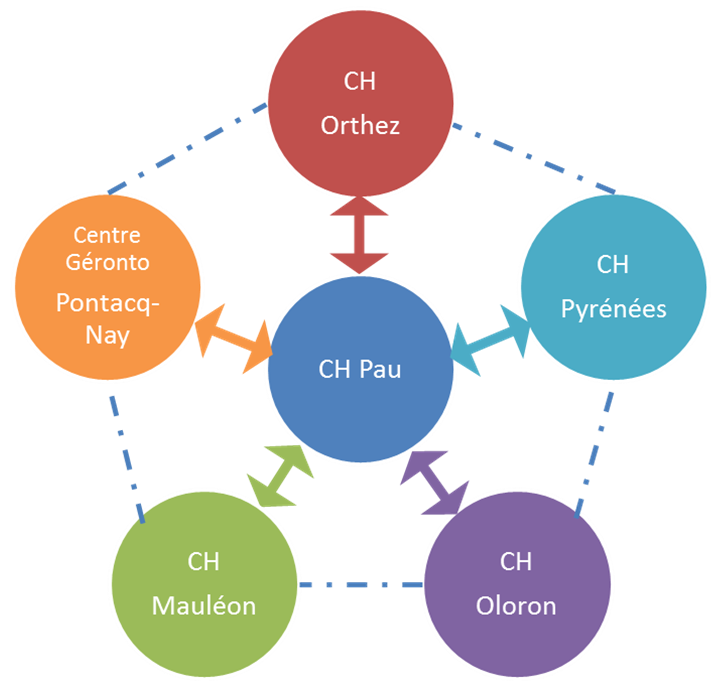 Comunidad de Municipios Haut Béarn : 
32 056 Habitantes
Zona de atracciones d'Oloron Sainte-Marie : 29 539 
Oloron Sainte-Marie : 10 658
Establecimientos médico-sociales
EHPAD - Garlin
EHPAD - Monein
EHPAD - Salies
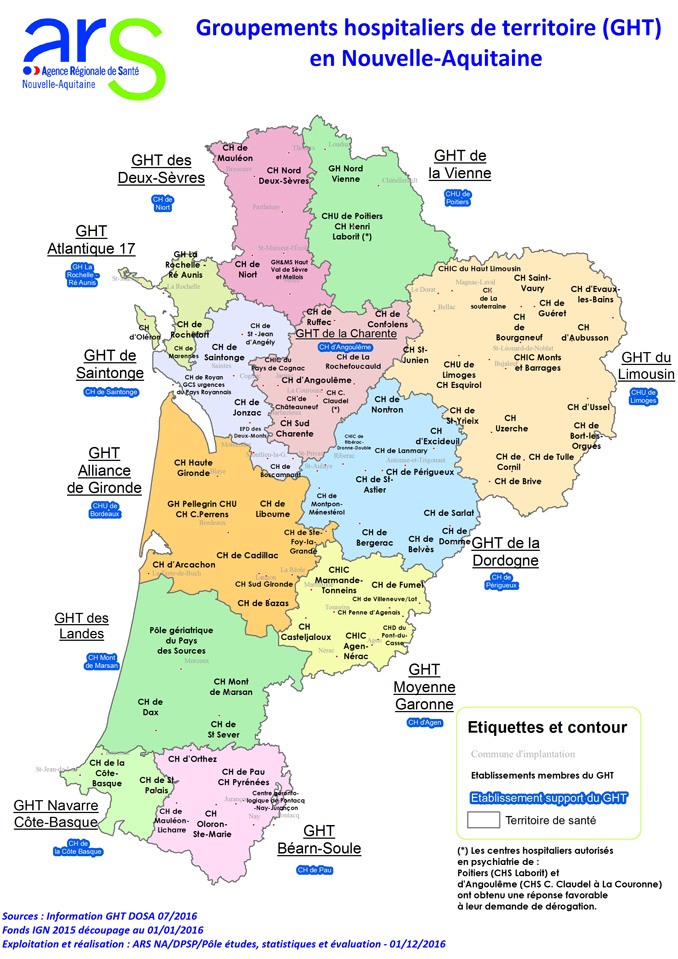 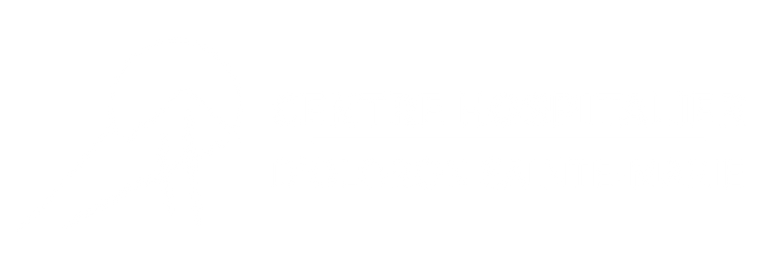 EL CONTEXTO DEL HOSPITAL OLORON STE-MARIE
FUERTE ARRAIGO TERRITORIAL: IMPLICACIÓN DE PROFESIONALES DE LA POBLACIÓN 
ENVEJECIDA CON CRECIENTES NECESIDADES DE SALUD: ADAPTACIÓN DEL PROYECTO DE ATENCIÓN MÉDICA 
DESARROLLO DE VÍNCULOS TERRITORIALES (GHT y CIUDAD): ENCUENTRO CON LOS DIFERENTES ACTORES
EL HOSPITAL EN CIFRAS EN 2023
EL HOSPITAL EN CIFRAS EN 2025
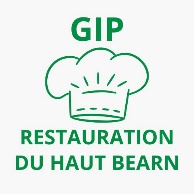 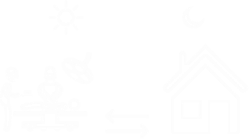 145
CAMAS
18
LUGARES
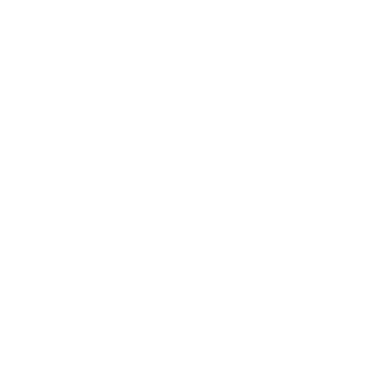 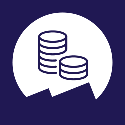 170 667
50 107 801 €
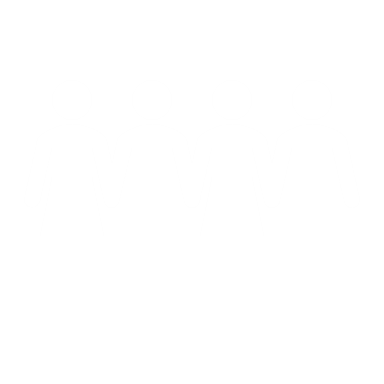 558
AGENTES
Repas servis en 2023
BUDGET 2023
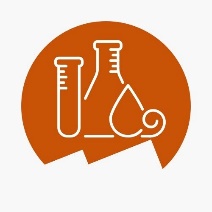 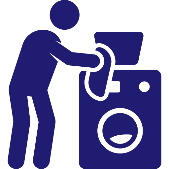 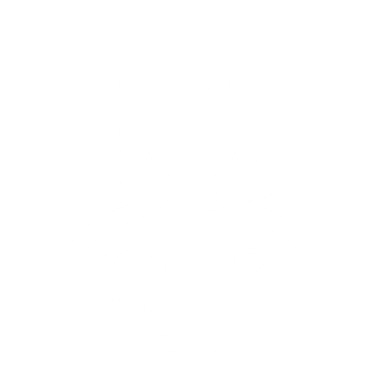 dont
41
MÉDICOS
75 %
243 014 kg
98
CAMAS
des actes de biologie du CH Oloron sont réalisés sur le site d’Oloron en 2023
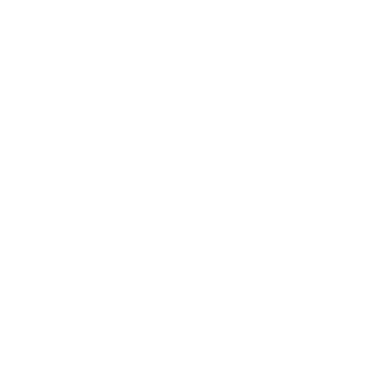 Linge lavé en 2023
EHPAD ÂGE D’OR
L'ACTIVITÉ DE L'HÔPITAL EN 2024
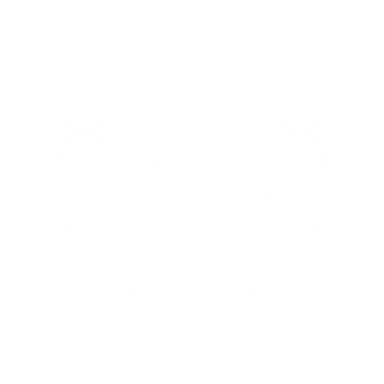 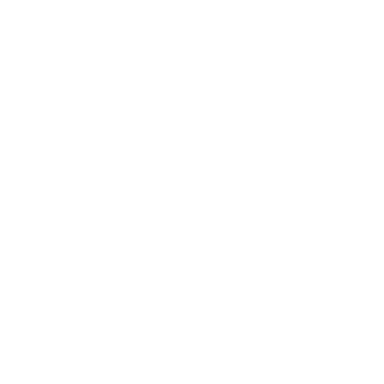 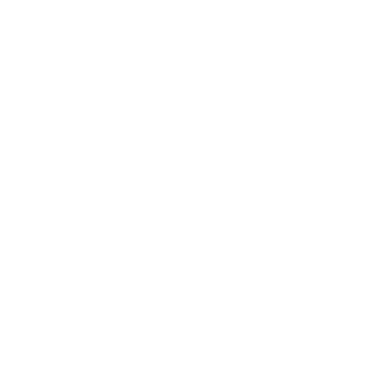 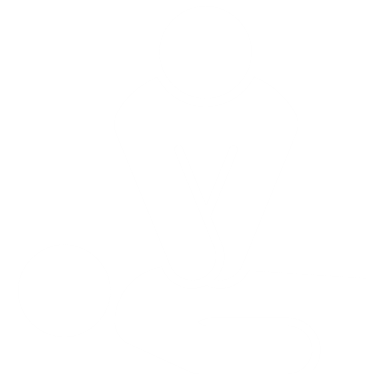 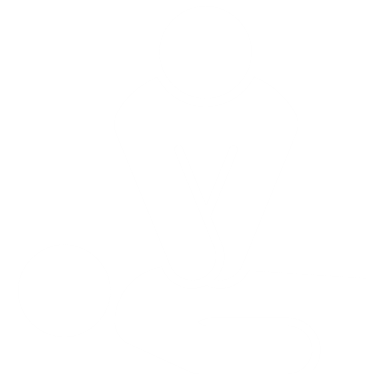 3 142
12 373
3 974
38 673
Estancias ambulatorias
Estancias
Visitas a la sala de emergencias
Visitas Externas
+ 6 %
+ 11 %
+ 2 %
+ 10%
Certificación en Janvier 2025
14/05/2025
6
Responsabilidad Social y Ambiental en la CHO: Acciones en curso
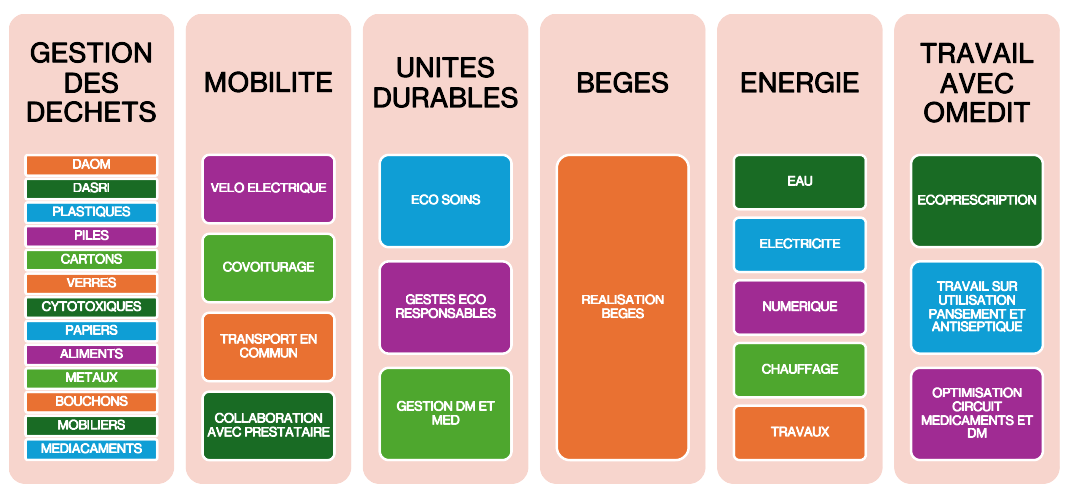 14/05/2025
7
14/05/2025
9
DIVISIÓN DE CIRUGÍA Y SERVICIOS MÉDICO-TÉCNICOS
SERVICIO DE GERIATRÍA Y MEDICINA
LE CENTRE HOSPITALIER PUBLIC D'OLORON SAINTE-MARIE
Emergencia - Estructura Móvil de Emergencia y Reanimación (SMUR) - Unidad de Cuidados Continuos (USC)
Quirófano, Endoscopia y Quirófano, Endoscopia y Esterilización 
Cirugía
Consultas Externas
Diagnóstico por imágenes (radiología, tomografía computarizada, resonancia magnética: resonancia magnética, ecografía)
Equipo de higiene operativa (EOH) 
Vía específica de acceso a la salud (PASS) 
Centro Perinatal de Proximidad Oloronais (CPOP) 
Farmacia 
Laboratorio de Biología Médica
Medicina geriátrica de corta estancia
Medicina Polivalente
Atención médica y de rehabilitación (SMR) 
Medicina Ambulatoria 
Unidades de Cuidados a Largo Plazo (USLD) 
Establecimiento Residencial para Personas Mayores Dependientes Âge d’Or (EHPAD) 
Equipo móvil de orientación geriátrica(EMOG) 
Equipo móvil de apoyo y cuidados paliativos (EMASP)
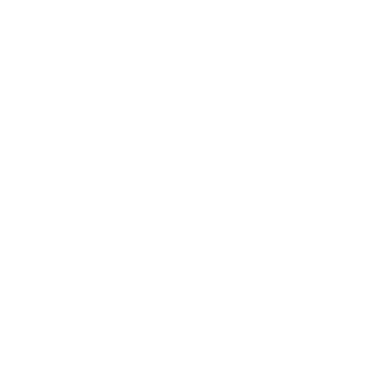 145
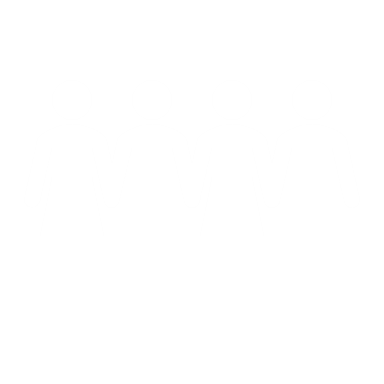 558
dont
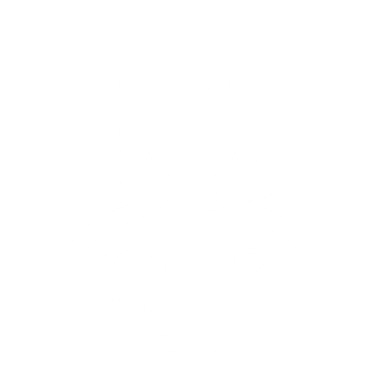 41
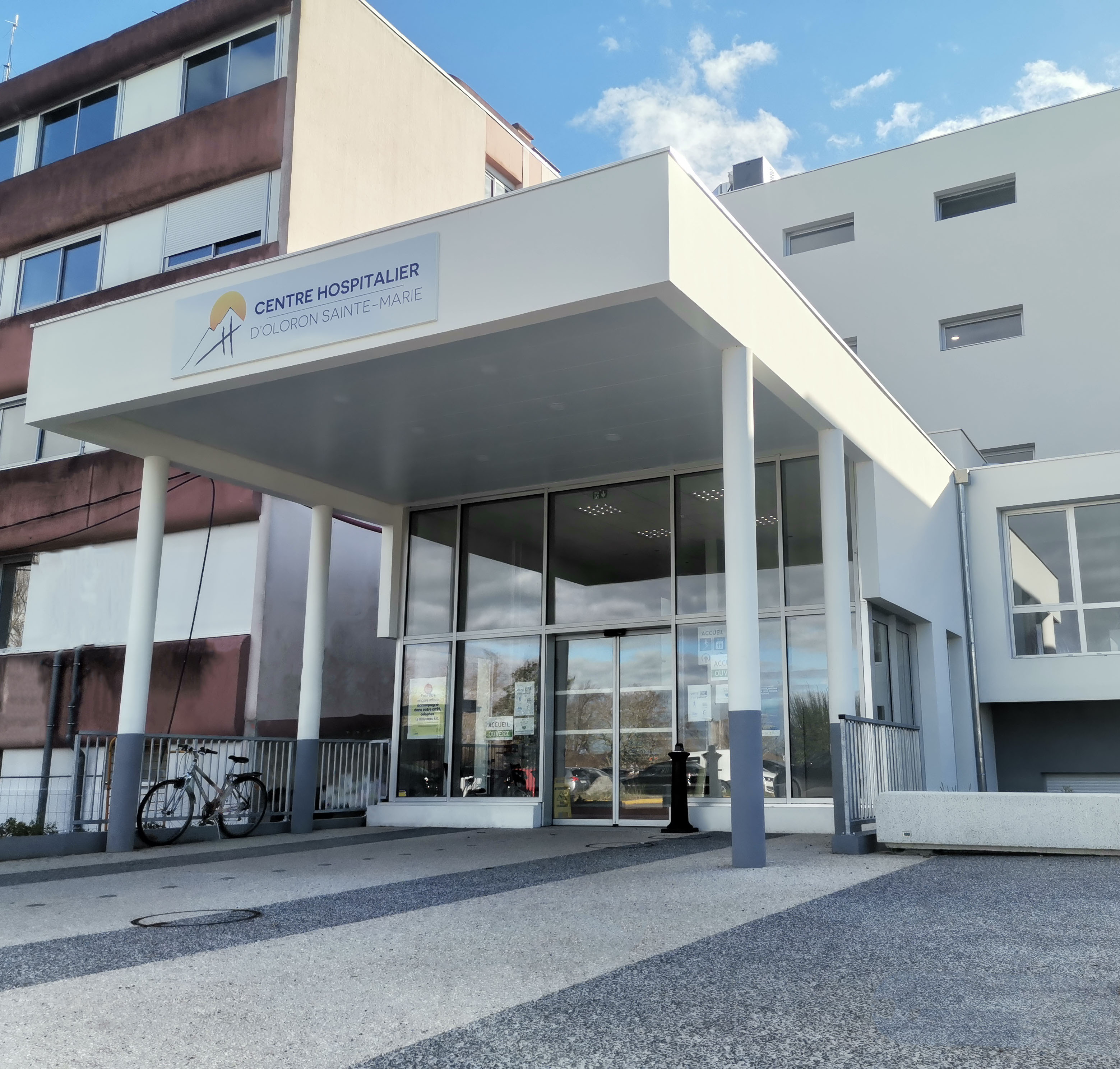 Site de Legugnon
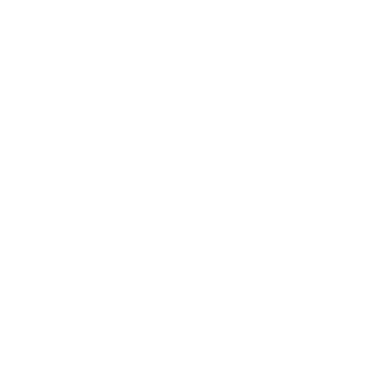 98
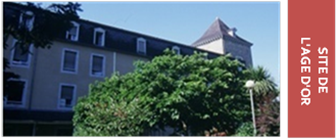 Âge d'Or
CONSULTAS AMBULATORIAS
LE CENTRE HOSPITALIER PUBLIC D'OLORON SAINTE-MARIE
Anestesia 
Cardiología 
Cirugía Ortopédica
Cirugía Visceral y Digestiva
Diabetología / Endocrinología
Enfermedad metabólica 
Dietético 
Dermatología 
Gastroenterología
Ginecología – Obstetricia (Centre Périnatal Oloronais de Proximité)
Geriatría y memoriaHypnose
Neurología​
Neuropsicología
Nefrología​
Odontología
Oftalmología
Otorrinolaringología
Reumatología​
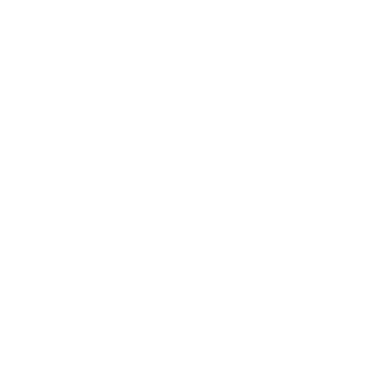 145
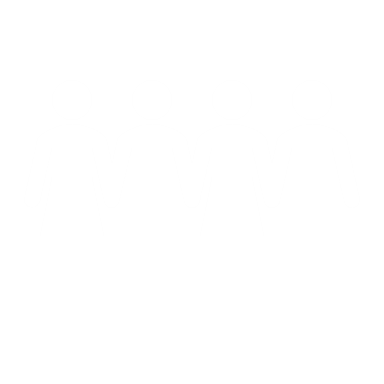 558
dont
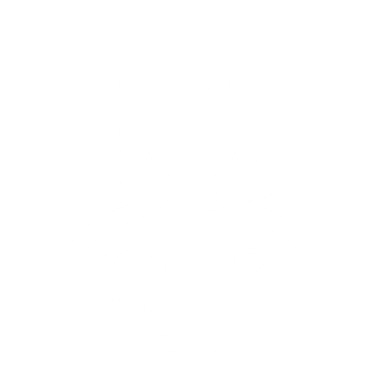 41
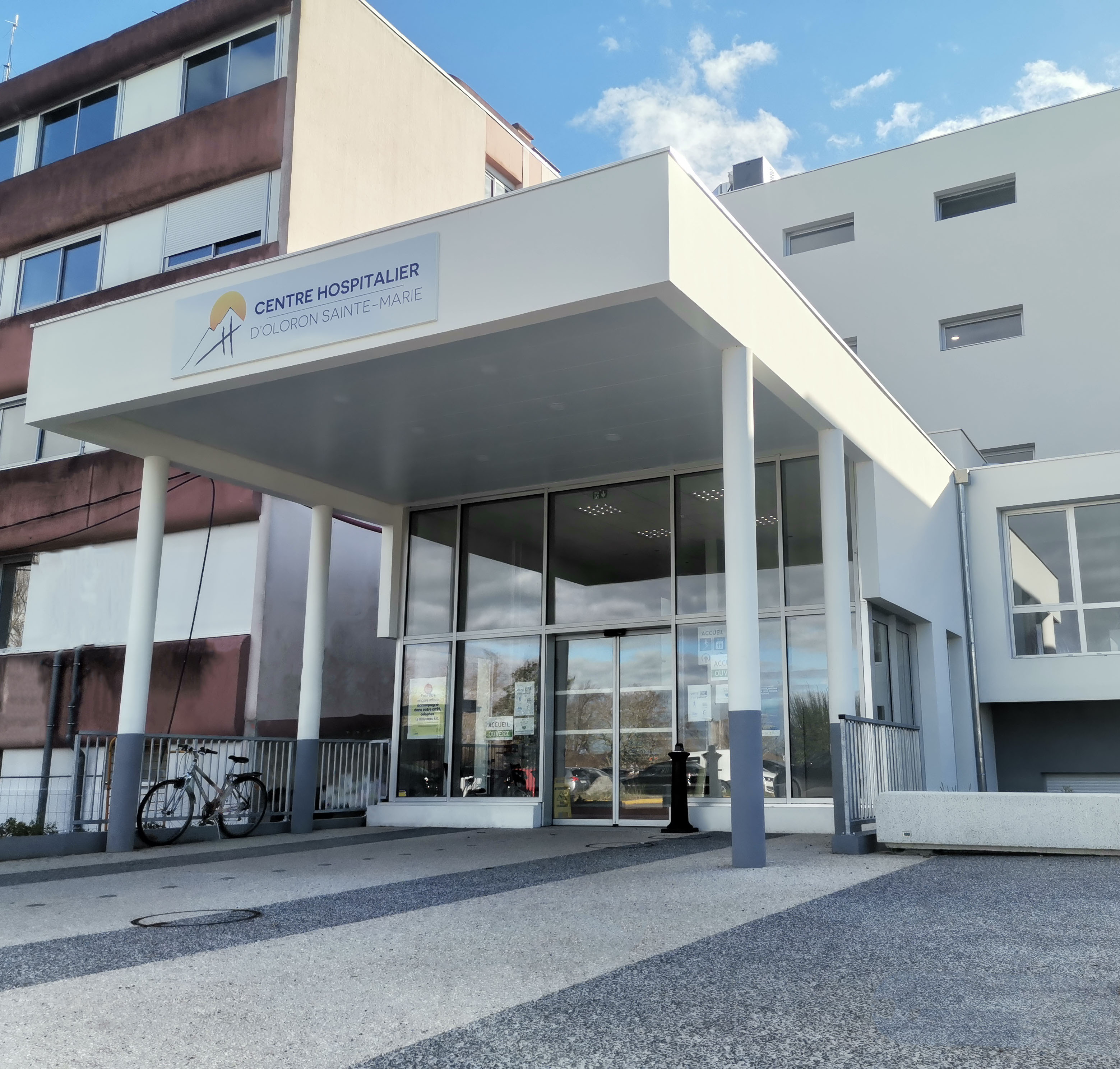 Site de Legugnon
Site de Legugnon
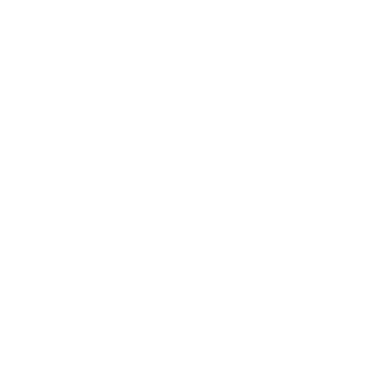 98
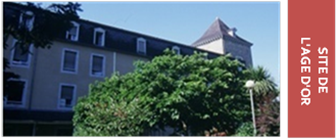 Âge d'Or
SALUD PÚBLICA :
Un evento anual de prevención con la MSPO, GE APA SANTE...: Juegos de Depiste en junio de 2024, Parcours du cœur en mayo de 2025
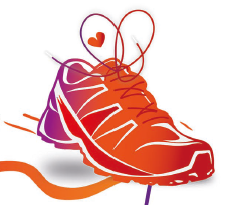 Sector AVC: GHT Béarn y Soule, liberales, CPAM, ESEA, MSPO, HAD...
Detecciones: enfermedad renal, audición, etc.
Cribado de cáncer cervicouterino con la CPAM y acciones preventivas para la lucha contra el cáncer.
Cuidados paliativos: colaboración en el GHT con HAD, MSPO, Association Présence y estructuras asistenciales.
Mise en place de VAD en addictologie
Área de usuarios: Oficinas de la asociación asociada
14/05/2025
12
LOS PROYECTOS DEL CHO
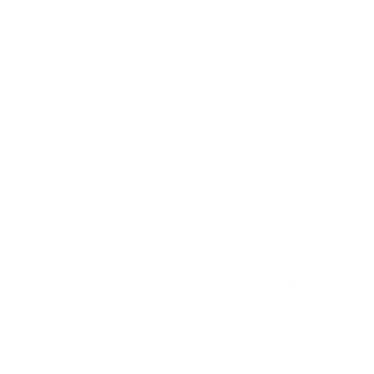 CONTINUAR CON EL DESARROLLO DEL SECTOR GERIÁTRICO EN LA REGIÓN
AUMENTAR LA OFERTA OFF-SITE DE LOS EQUIPOS MÓVILES (EMOG, EMASP; EMPS..)
CONSOLIDAR Y OPTIMIZAR EL SERVICIO DE URGENCIAS (digitalizar la sábana de Smur, la gestión de camas, la gestión de flujos en conjunto con profesionales y estructuras liberales)
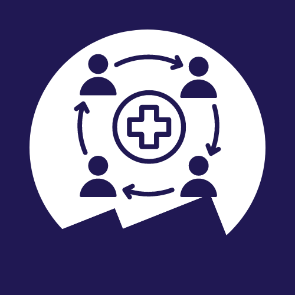 DIVERSIFICAR LA OFERTA DE ATENCIÓN MÉDICA Y QUIRÚRGICA EN RELACIÓN CON LAS CONSULTAS AVANZADAS.DÉVELOPPER LES SOINS DE RÉADAPTATION ET DÉPLOYER DES SÉJOURS EN HDJ 
AUMENTAR LA GAMA DE VÍAS ASISTENCIALES EN LA HDJ (nefro, cs de memoria, neumo, gastro, geriatría, infecciosa, ETP, etc.)ADAPTATION DE L’OFFRE MÉDICO-SOCIALE  
OPTIMIZA EL VIAJE DE LOS MINEROS
OFRECIENDO UNA GAMA MÁS AMPLIA DE CONSULTAS DE HERIDAS Y CICATRIZACIÓN DE HERIDAS
ENFATIZAR LA PREVENCIÓN Y EL TAMIZAJE (programar citas para mamografías, consultas en el CPOP, días de prevención, etc.)
PARTICIPACIÓN EN PROYECTOS DE SIMULACIÓN E INVESTIGACIÓN CLÍNICA
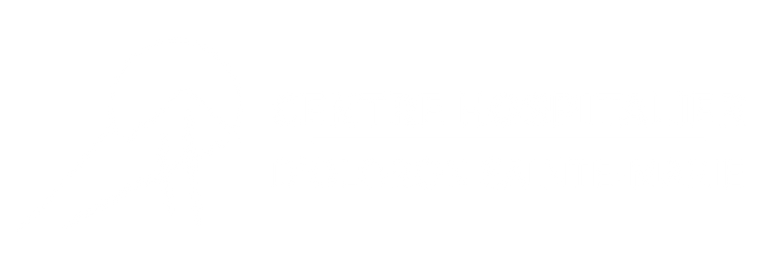 COMPROMISOS INSTITUCIONALES TERRITORIALES
Desarrollar alianzas con CH, ESMS, asociaciones, sector privado, CPTS, centros de salud, psiquiatría, etc. salud pública
Desarrollar el "ir hacia" la salud y la EM;  Proponer nuevas ofertas a pacientes y familiares
Proyecto escolar
Calidad de atención, Calidad de vida en el trabajo
Responsabilidad social y ambiental
Proyecto de reconstrucción de un hogar de ancianos
14/05/2025
14
SUIVEZ NOTRE ACTIVITÉ
WWW.CH-OLORON.FR
FACEBOOK ET LINKEDIN
Page facebook : Centre Hospitalier d’Oloron Sainte-Marie : CHOloron

Page linkedin : CENTRE HOSPITALIER D'OLORON SAINTE-MARIE
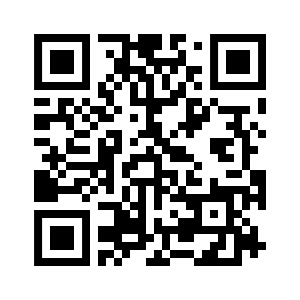 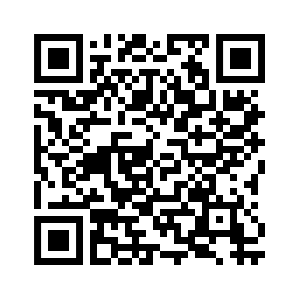 14/05/2025
15